PR Tips for Business Three Session Workbook
Session 1
Exercise 1
What is PR?
The definition – 

“Public relations is a strategic communication 
process that builds mutually beneficial relationships between organisations and their publics.”
Exercise 2
What is the Marketing Mix and where does PR sit?
Exercise 3
List at least 3 PR tactics widely used in campaigns to help build brand awareness
Session 2
Exercise 1
What is the difference between 
PR & Advertising?
Exercise 2What will your campaign look like?
Who – do you want to target

Why – do you want to do it/ say it, think about your business goals and objectives

Where – do you want to say it (online/offline)

When – are you going to say it – timing is crucial

How – are you going to say it, think PR tactics

What – what’s the hook, what do you want to say, the messaging needs to be bang on
Session 3
Exercise 1Make a start on your first press/media release
Remember the rules - 

What - is happening
Who - is it happening to
Where - is it happening
When - is it happening
Why - is it happening
How are you involved
Exercise 2                  Create a ‘realistic’ media list
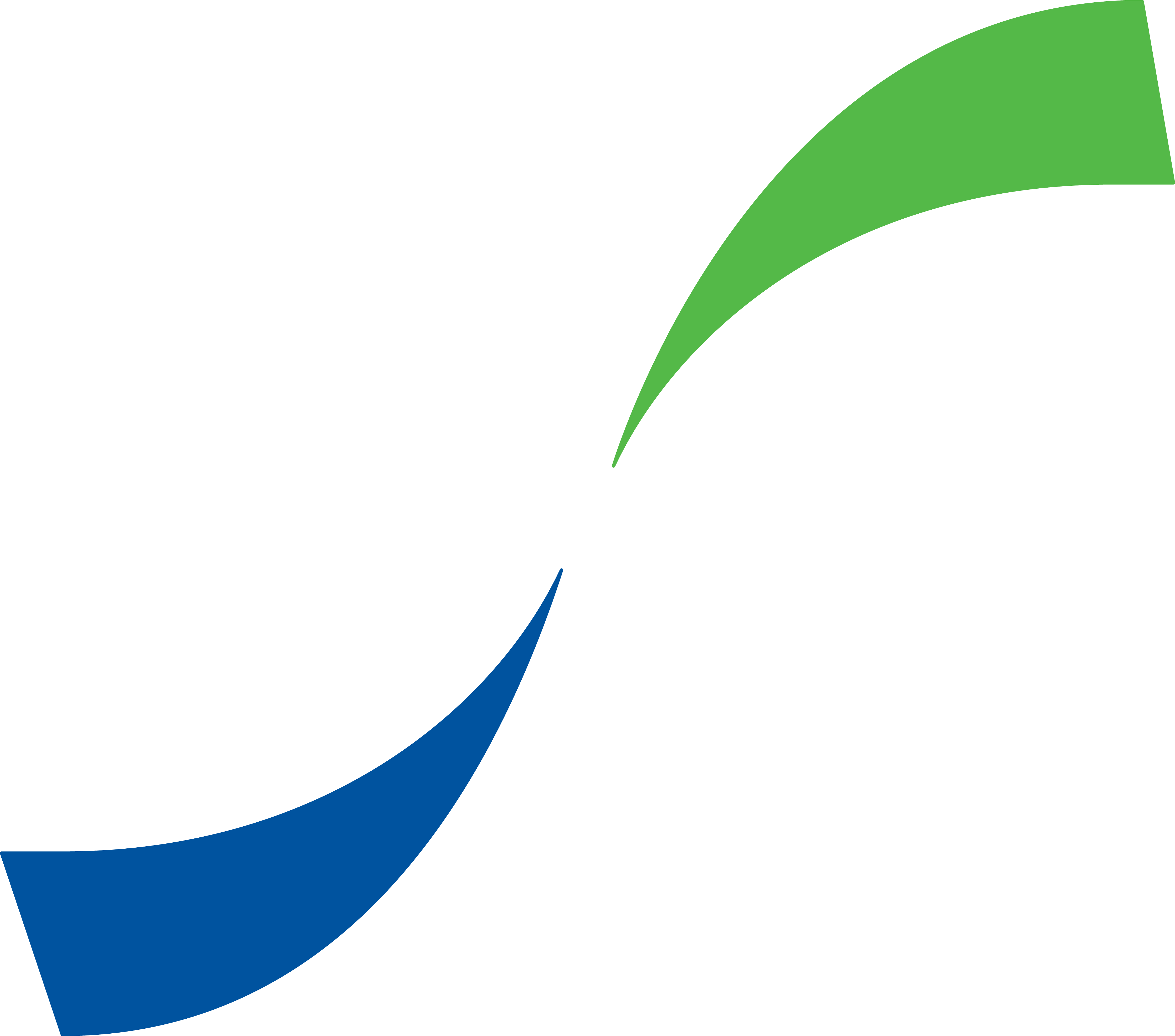 How can Business Gateway help?
Seminars
Workshops
Networking
Business Advisors
Information Advisors
Materials
Business Information
Contact us : 
www.bgateway.com
0300 013 4753
8.00am to 6.00pm, Monday to Friday
HM Revenue and Customs, www.hmrc.gov.uk
[Speaker Notes: Draw their attention to the help that the Business Gateway can give them.

Encourage attendance at the other workshops highlighted in the course of the workshop.

Encourage them to speak to their Business Advisors and to use the Business Information Line to help them put together their marketing plan.]